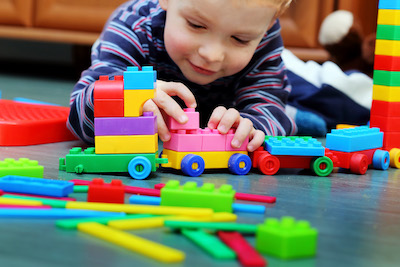 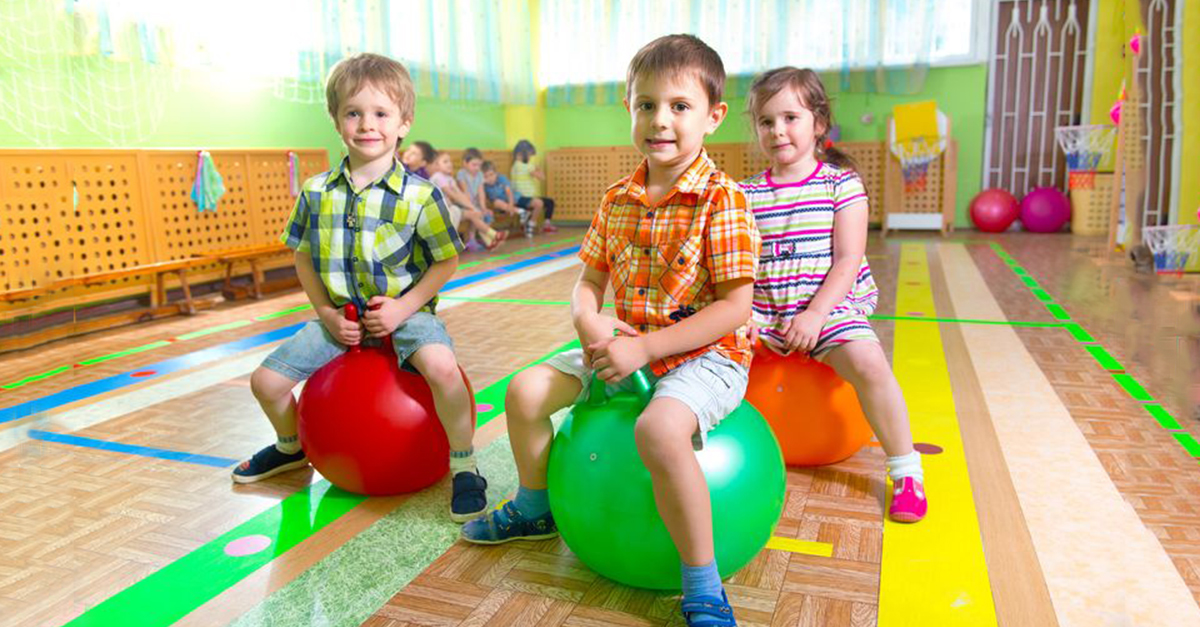 Physical Development in Young Children
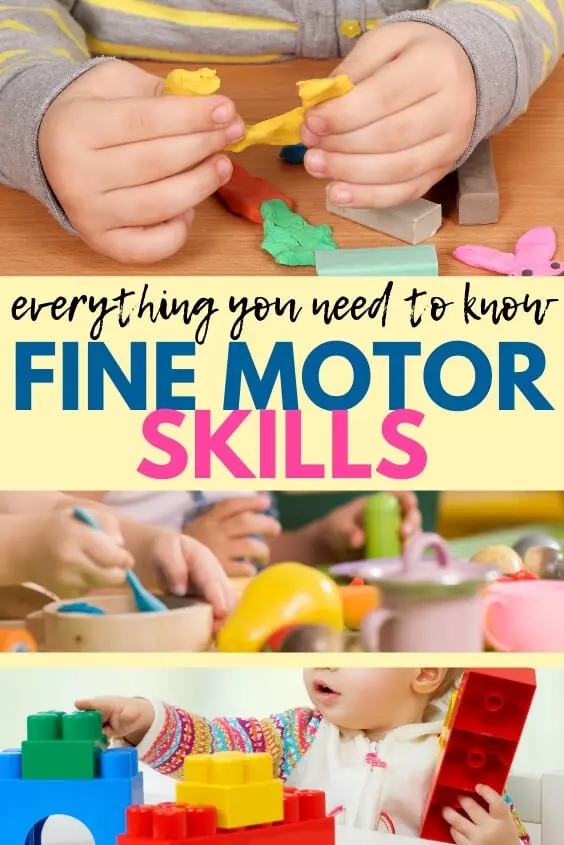 Physical Development is broken up into 2 strands – fine motor and gross motor.
Fine Motor -  Fine motor skills involve small muscles working with the brain to control movements in areas such as hands, fingers and eyes.
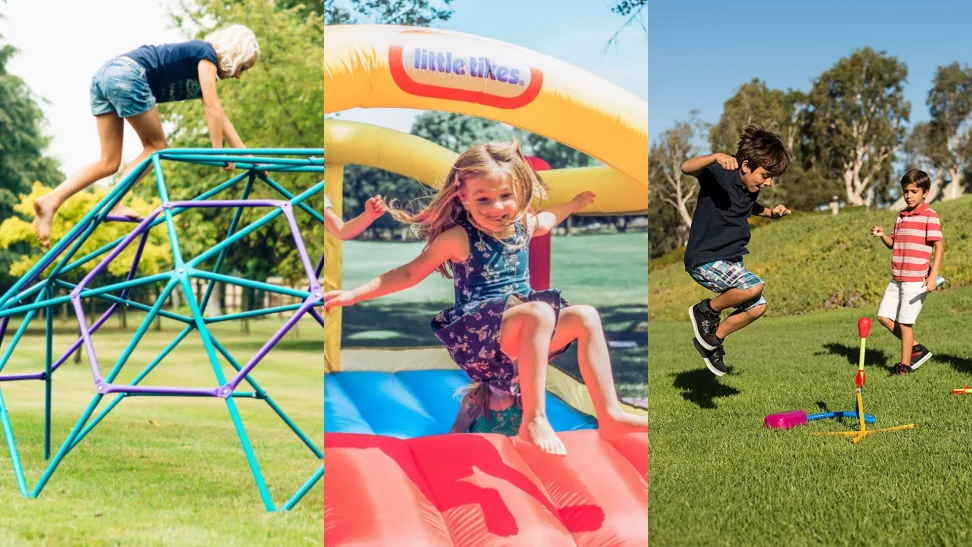 Gross Motor - Gross motor skills are important to enable children to perform everyday functions like walking, running, climbing, throwing and catching…
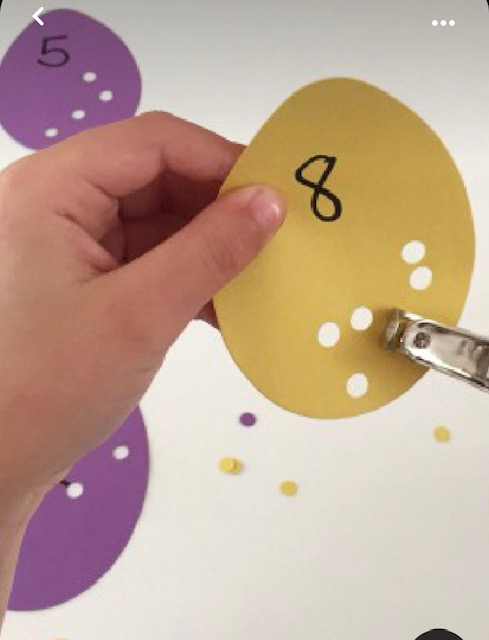 Fine motor Control
Fine motor control is a crucial skill throughout life. 
We use fine motor skills in everyday life for basic things such as writing, using a computer and cooking!
If somebody has poor fine motor control they may struggle to do basic jobs. 
Good fine motor control starts from birth (babies picking things up and passing from one hand to another). 
It is now the perfect time to help your children develop their fine motor control!
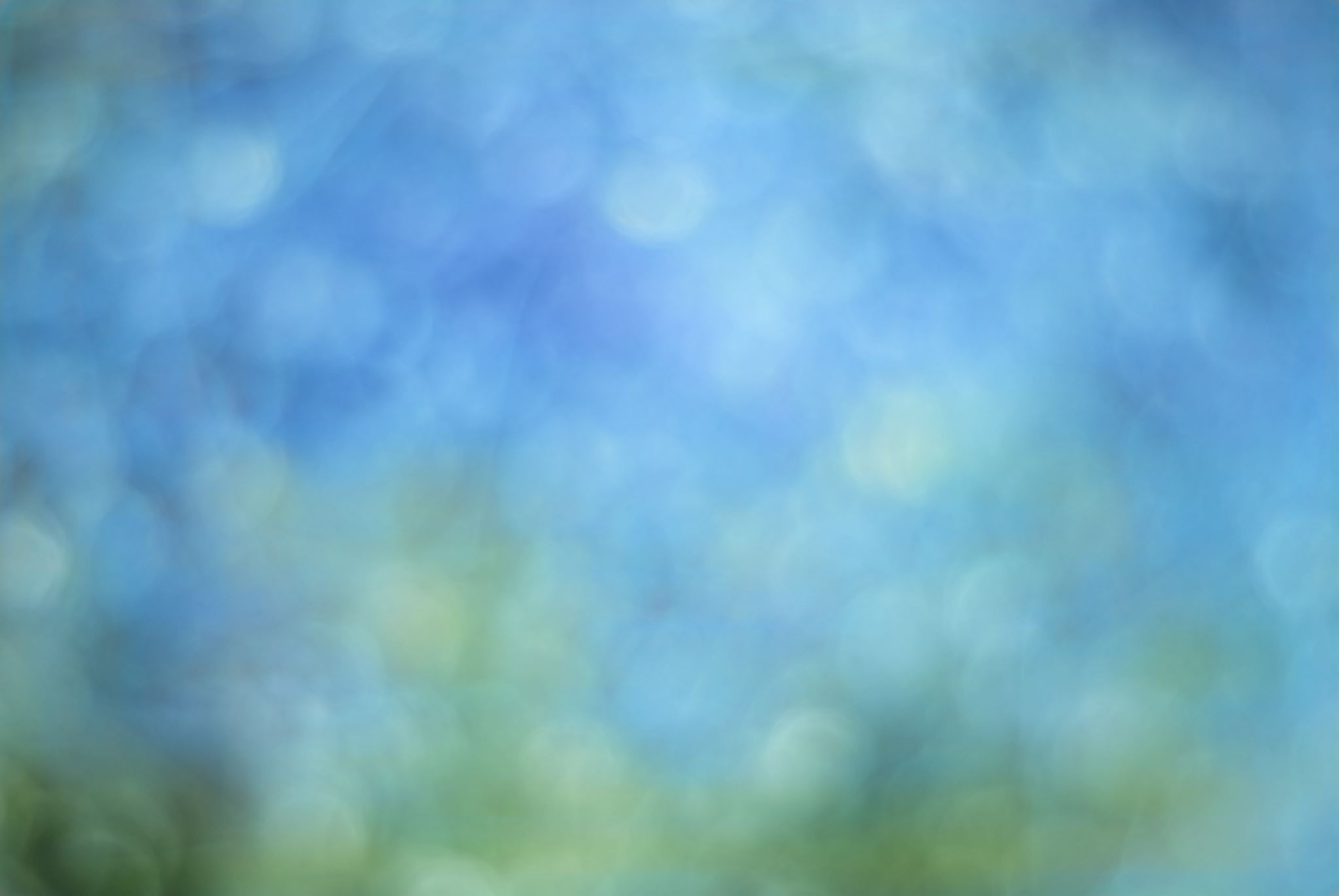 What the Government says about Fine Motor
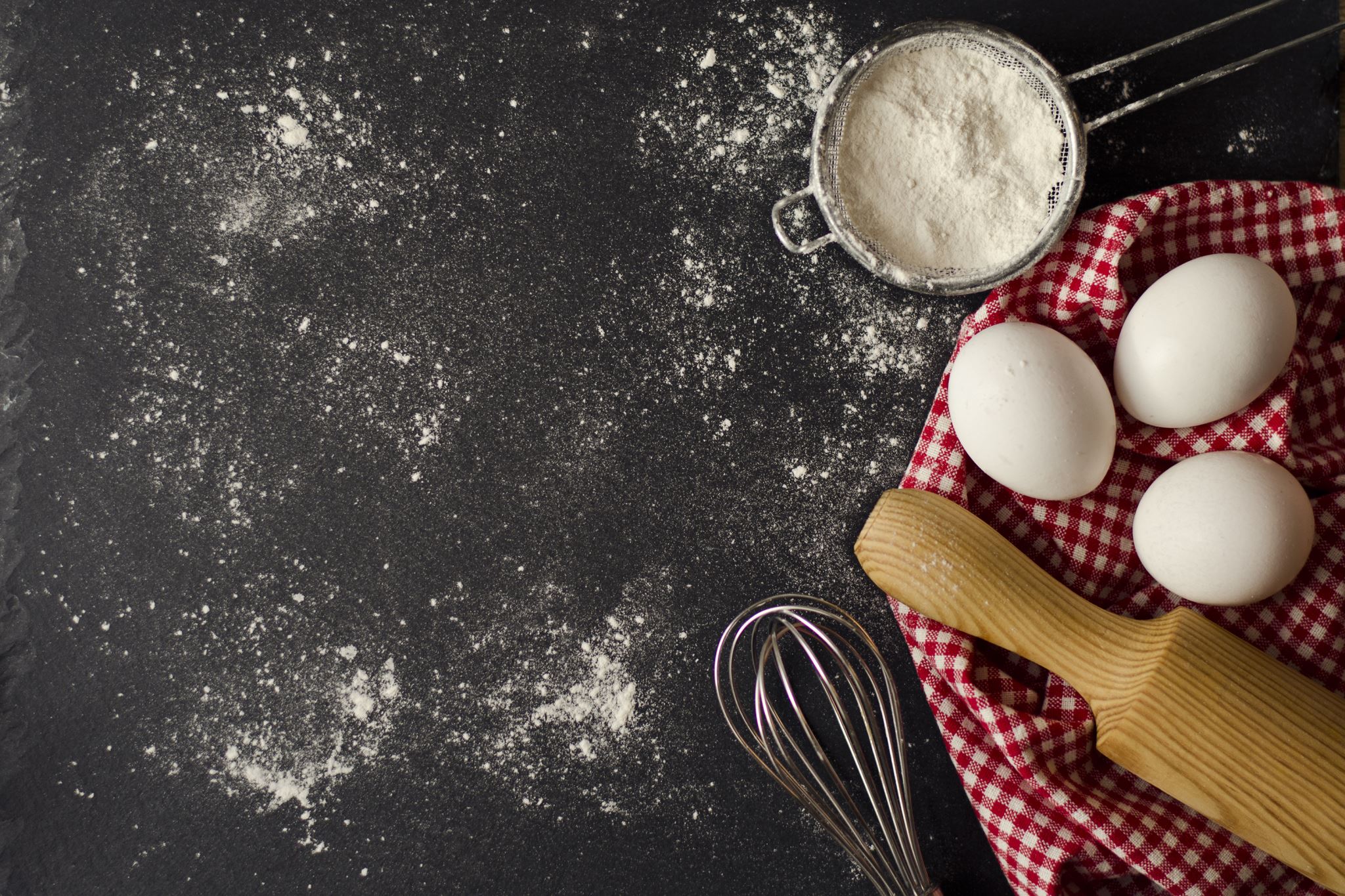 How can I help?
Fine motor development can be encouraged all the time during everyday activities. Some examples of these include: 
Cooking/baking (including icing)/mashing
Using sponges to clean the car/windows
Screwing using drivers, nuts or bolts
Encouraging writing
Using pegs 
Playing with playdough
Doing jigsaws, threading or weaving games
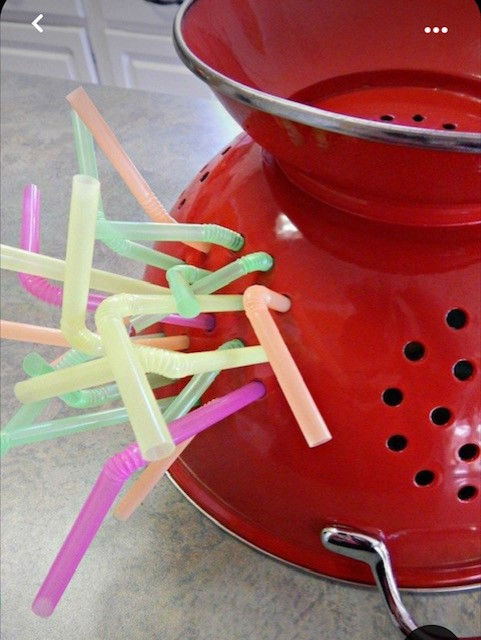 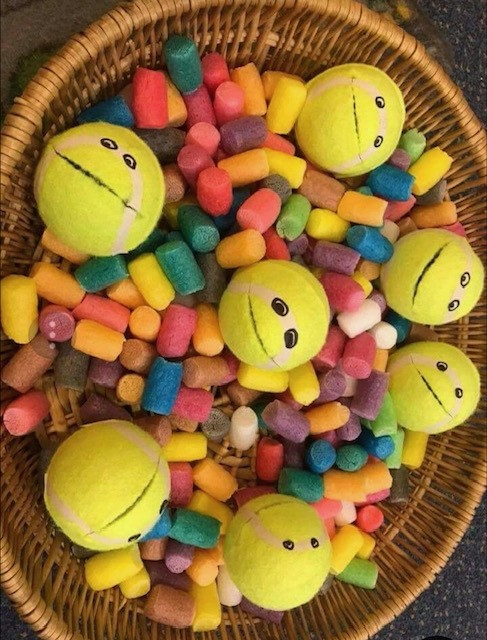 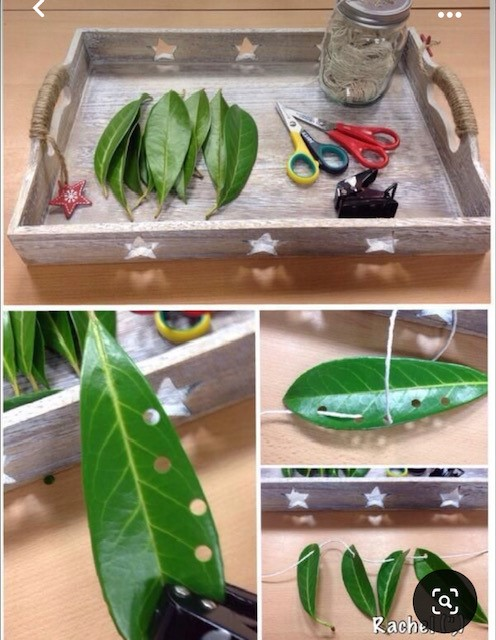 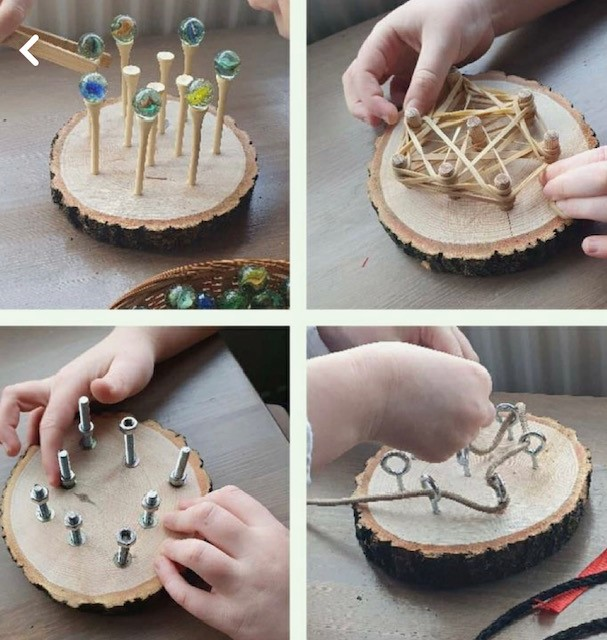 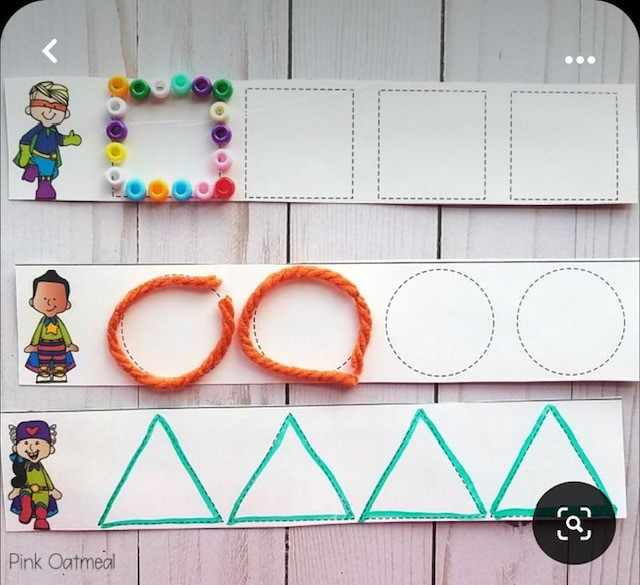 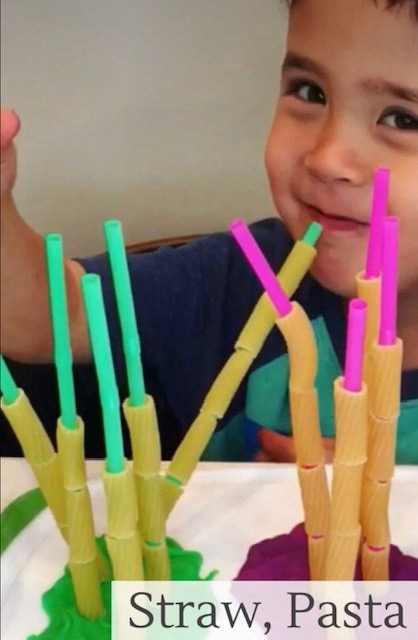 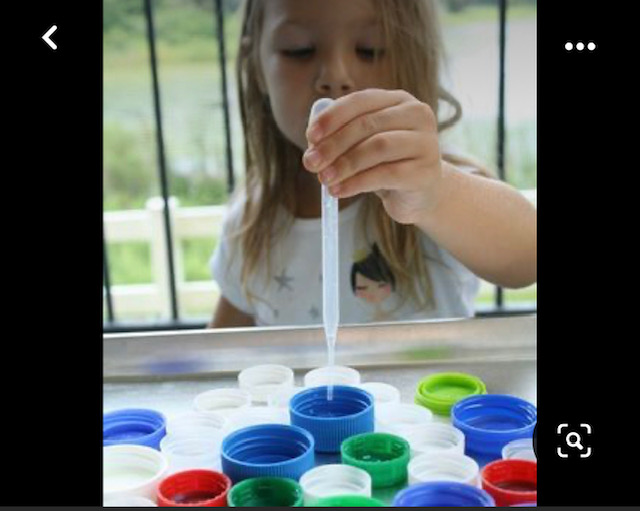 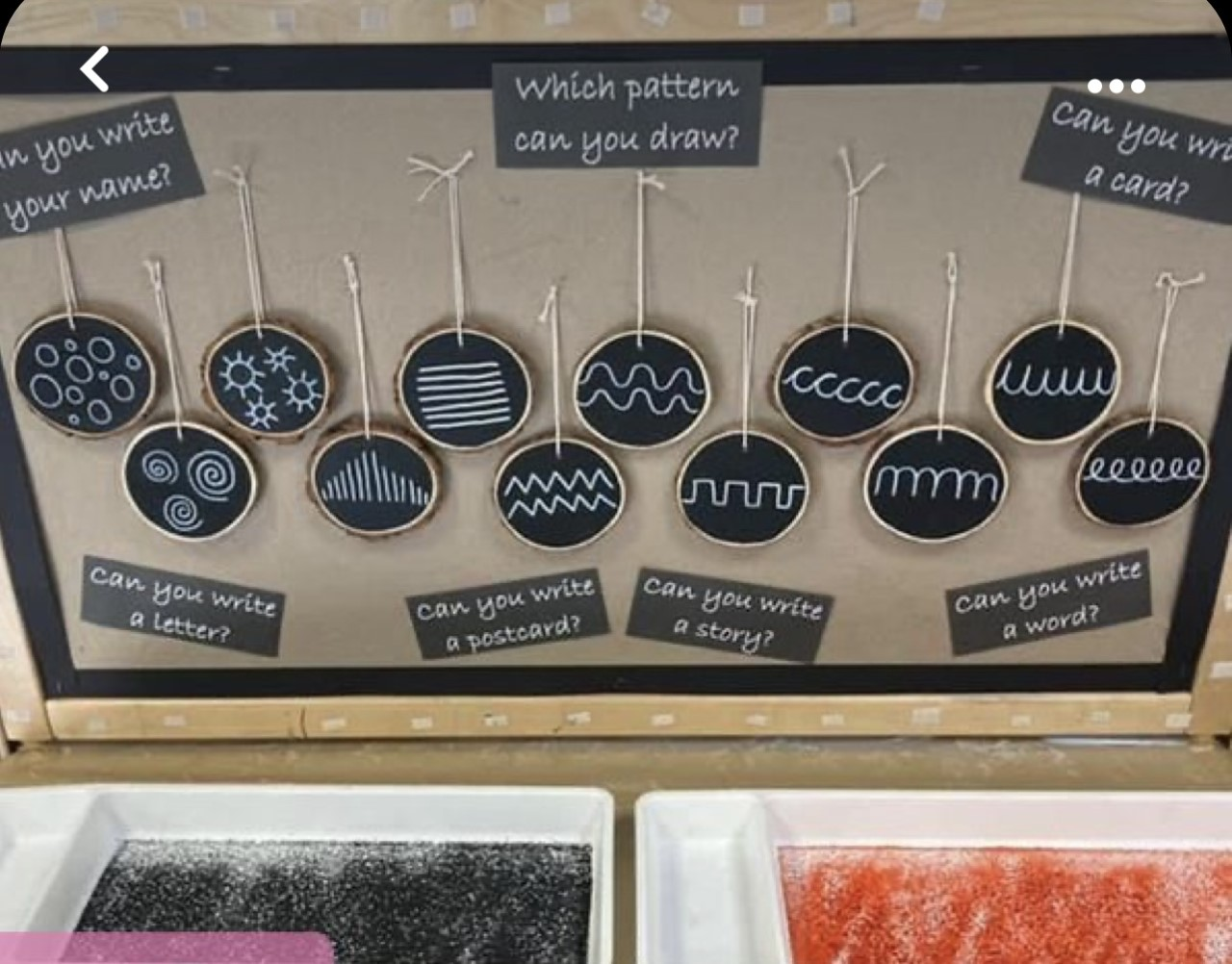 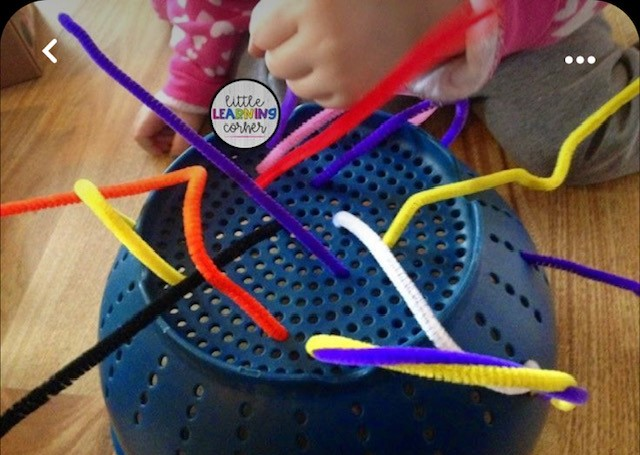 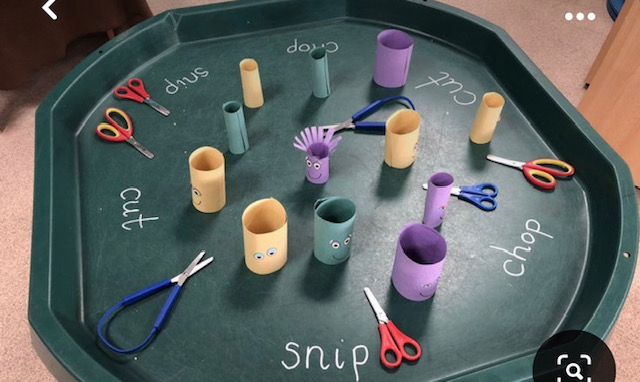 Fine motor!
Fine motor development and writing
Fine motor control is the key indicator to how a child performs in writing. A child with good fine motor control will learn how to form letters correctly, draw with detail and have a good stamina for writing.
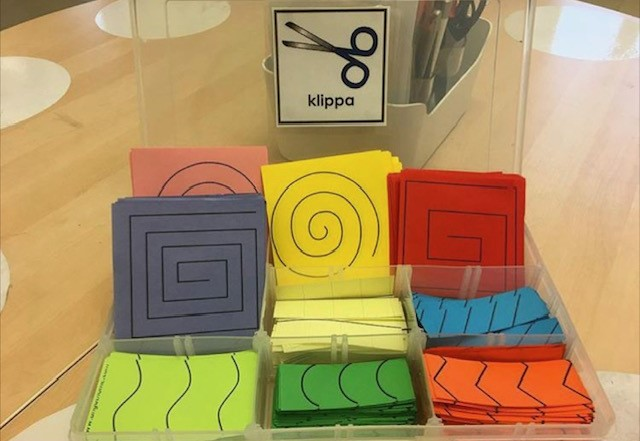 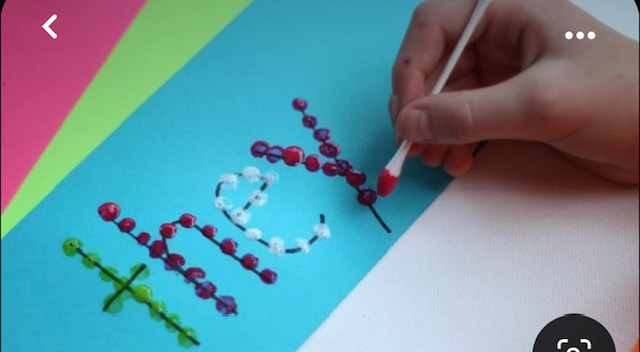 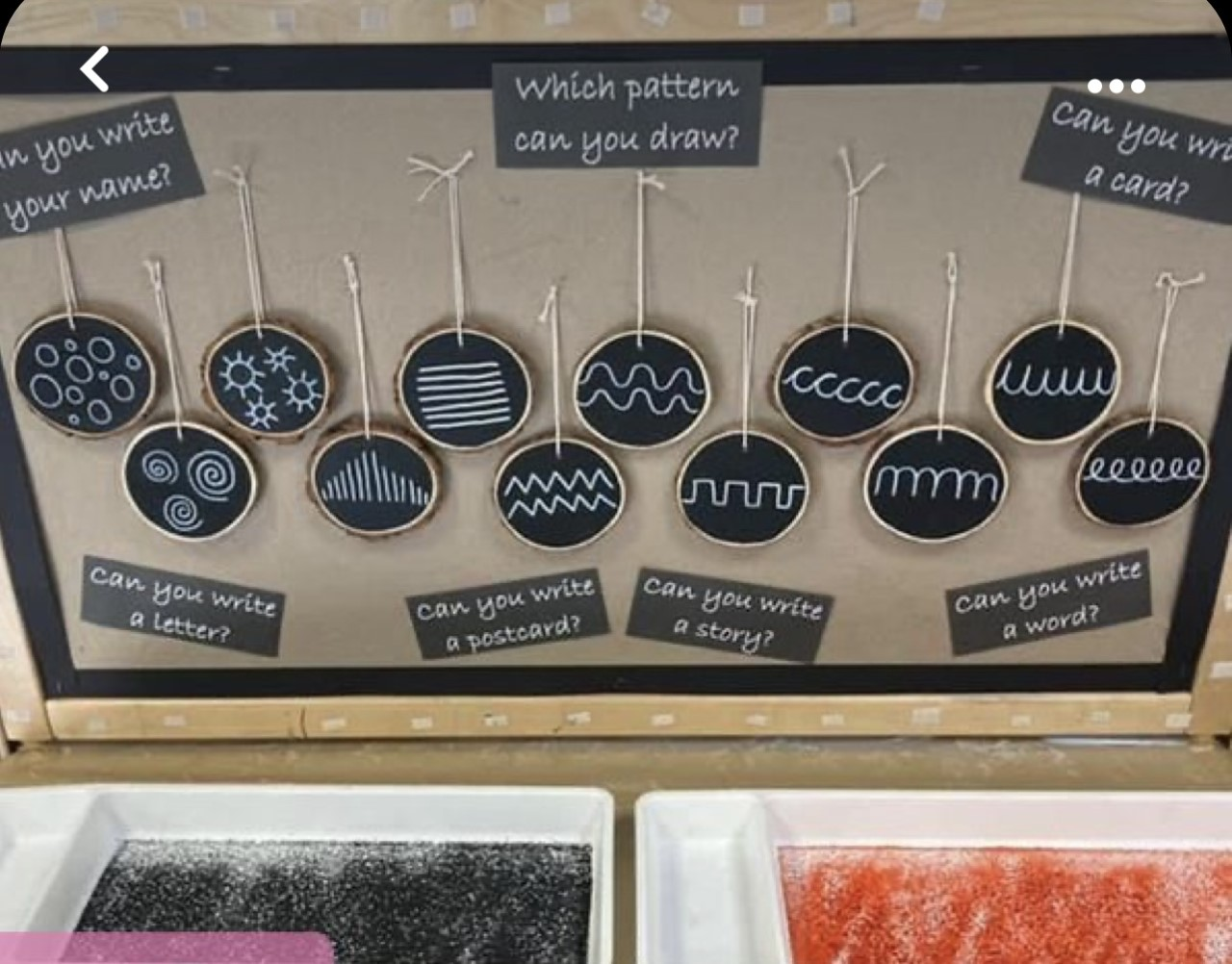 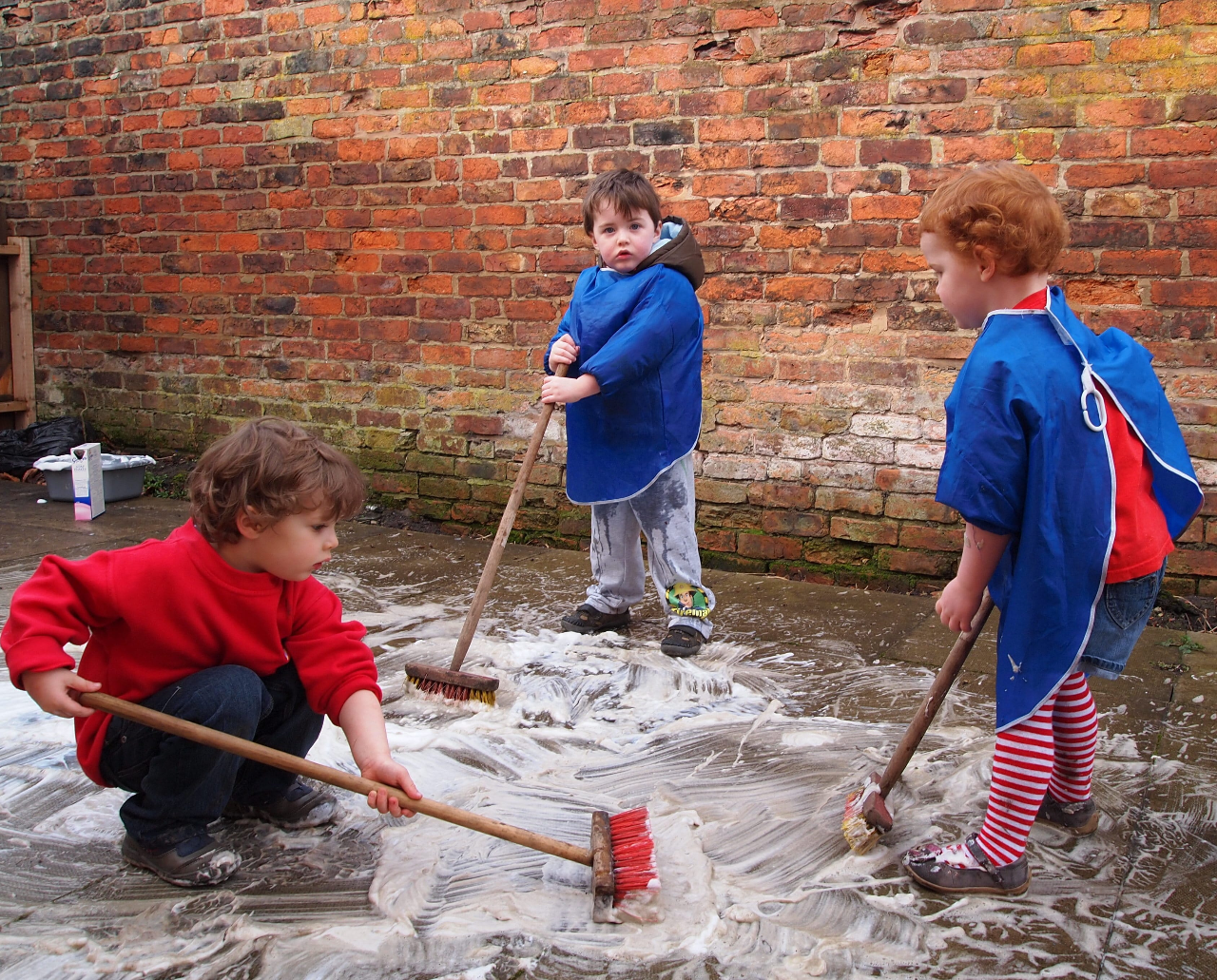 Gross Motor Development
Gross motor control is essential for everyday life. Children constantly learn to develop their gross motor and this comes more naturally to most children. 
From birth children learn to develop their gross motor – holding their own head, sitting up, standing, walking, running, jumping....
What the government says about gross motor
How can I help?
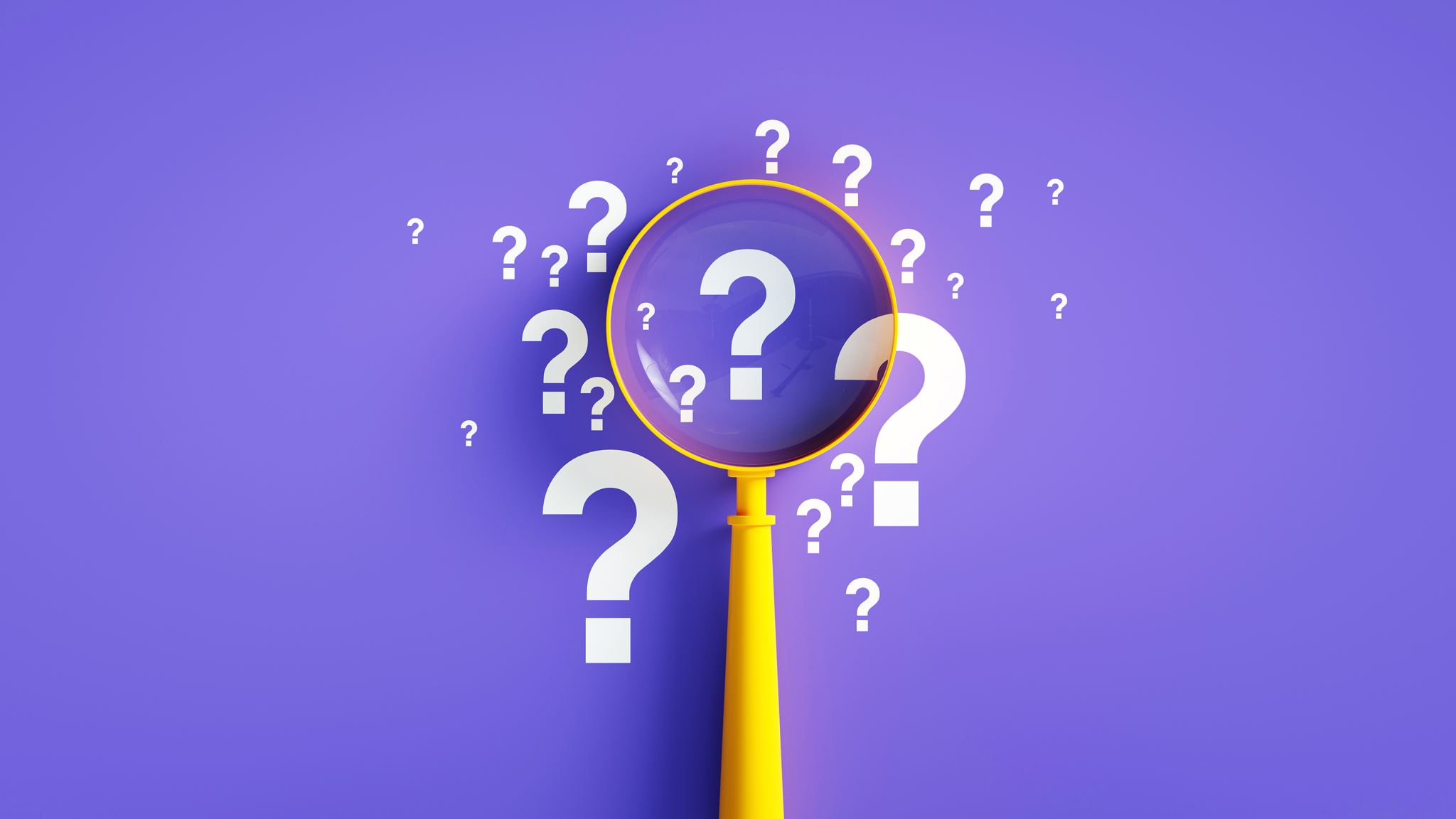 Gross motor development can be encouraged throughout everyday activities in life such as: 
Running and jumping
Playing ball games
Following a track
Riding a bike
Climbing in the park
Trampoline
Transporting water on a large scale
Painting the fence with water
Crawling 
Using bats and balls
Throwing and catching
Obstacle course
Playing instruments
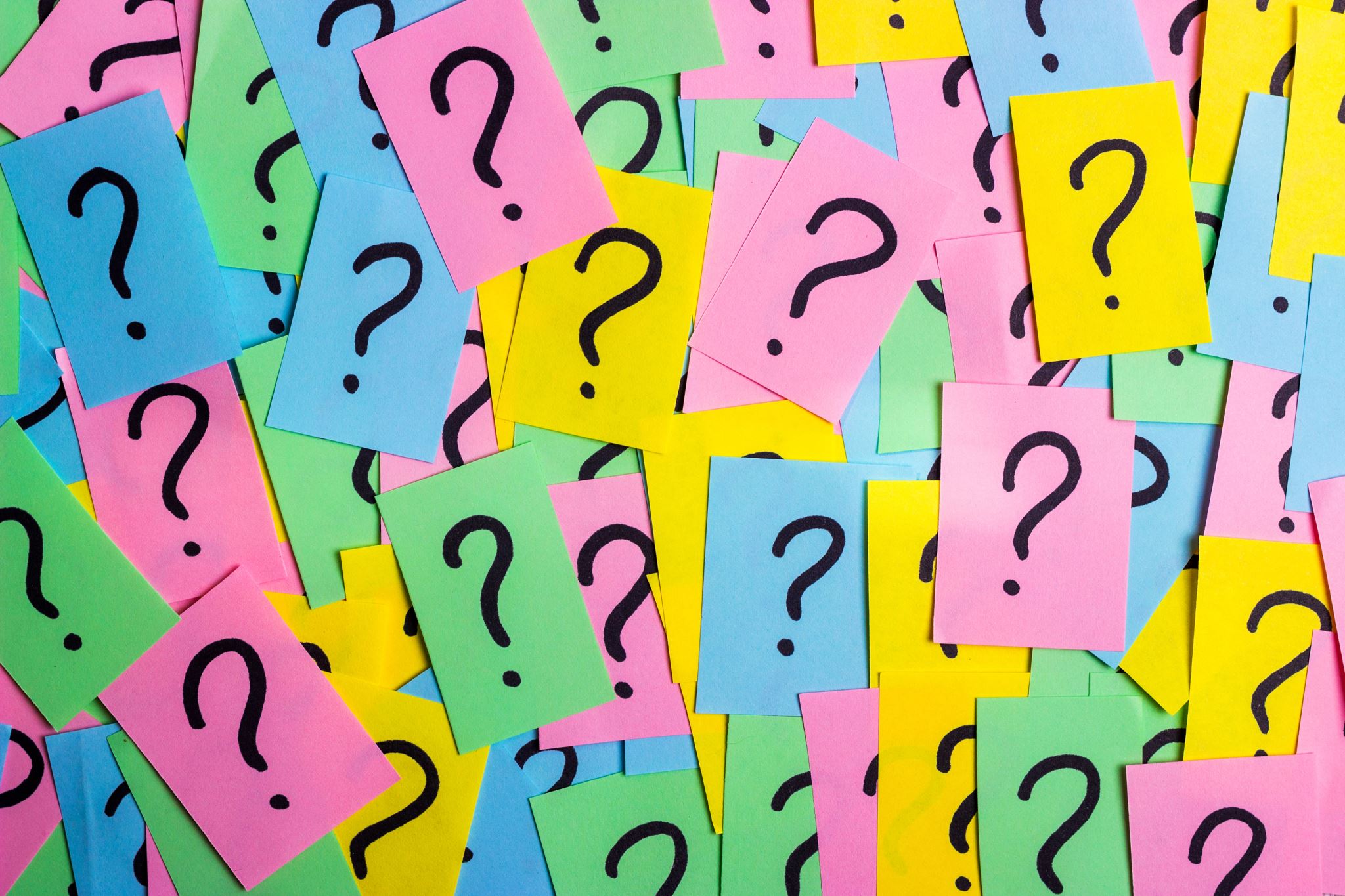 What happens next?